Reading Response
Purpose
Analyze a text’s purpose and efficiency.

Throughout your response, always refer back to the themes and meanings

Tone: Formal (Avoid using “I”) 
Writing Conventions: Avoid grammatical errors, use transitional words and phrases and integrate your quotes.
Word Count: 500
Paragraph 1: Meaning
Topic Sentence	
Identify the title and author
Identify the theme/main idea
Identify a secondary theme/main idea
Discuss the themes
What do they mean?
Why are they relevant?
Provide specific examples of the primary theme from the text
Provide quotes from the text
Explain the meaning of the quotes and how it shows the theme
Provide a specific example of the secondary theme from the text
Provide a quote from the text
Explain the meaning of the quote and how it shows the theme
Paragraph 2 : Codes and Conventions
Topic Sentence
Identify 2 codes and conventions that help demonstrate the main theme

Discuss one Code and Convention and how it demonstrates the theme
Provide 2 quotes showing the code and convention
Explain how it connects to the theme
Discuss a second Code and Convention and how it demonstrates the theme
Provide 2 quotes showing the  code and convention
Explain how it connects to the theme

*Codes and Conventions: Symbolism, foreshadowing, flashbacks, metaphors/similes, conflict, irony etc…
Paragraph 3: Connections
Topic Sentence
Identify outside text and type of connection

Compare both texts
Explain how your outside text connects to the given text
Half the paragraph explaining the outside text’s similarities
Half the paragraph explaining the given text’s similarities.
Include details and quotes to back up your thoughts
Be as detailed as possible about the outside text
Use Quotes from the text in the exam

*Types of Connections: 	Literary Connections: books, short stories, poems 	Media Connections: Film, TV episode, magazines 	Global Connections: current affairs/new events
Paragraph 4: Judgement
Use a formal, persuasive tone
Topic Sentence
Take a clear position on the following questions:How effective was the author in delivering the message?
Support your position with explanations and evidence
Use specific examples, quotes and details from text
Things to consider:
Do not repeat any examples or quotes previously used
Were the codes and conventions (characters, conflict etc.…) successfully used to prove a point?
What did the text make you think about?
Did the title, beginning and/or end properly portray the message behind the text?
pEE
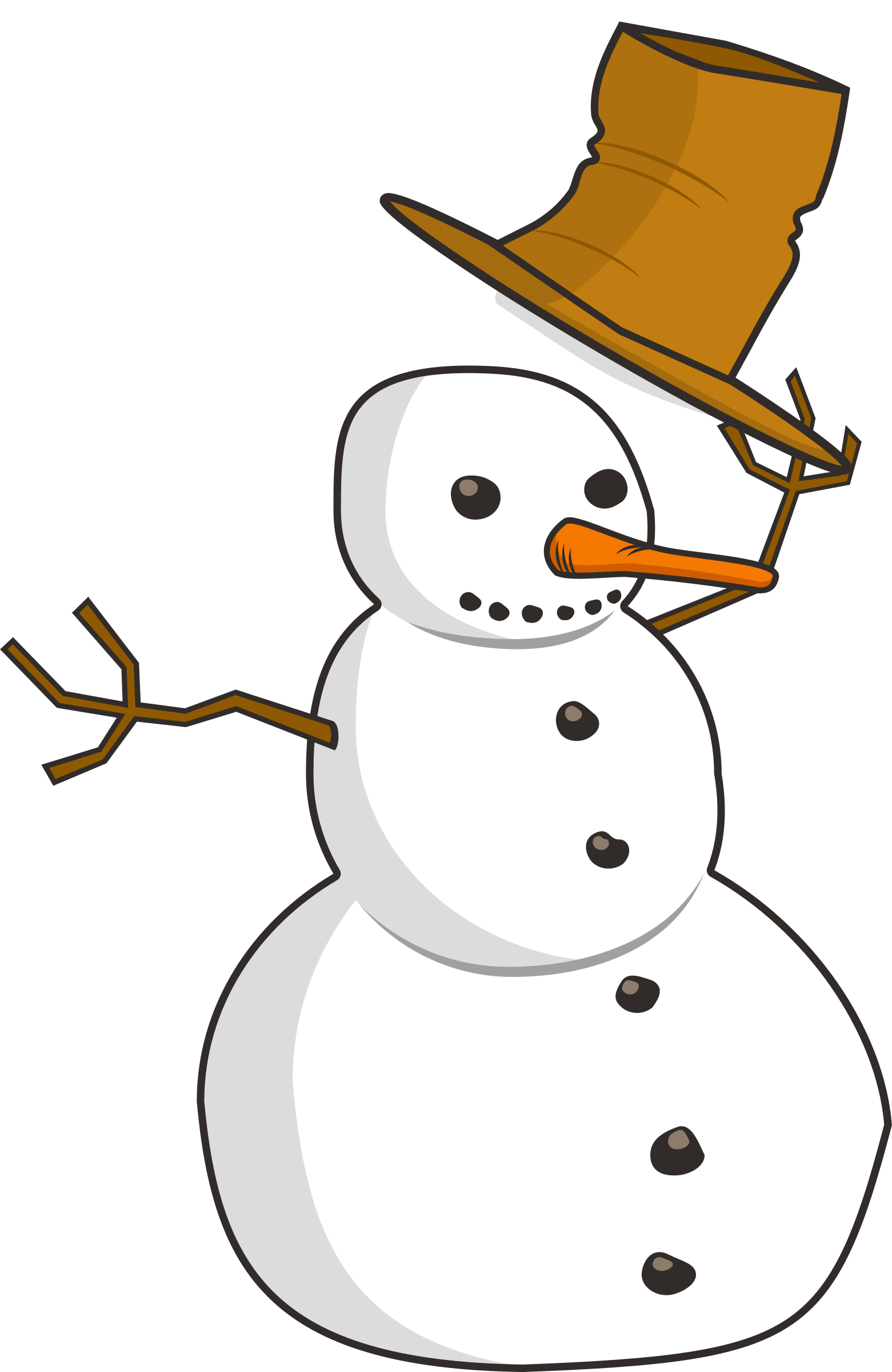 Don’t forget to PEE
Point
Example
Explain


Always Explain, expand, examples!